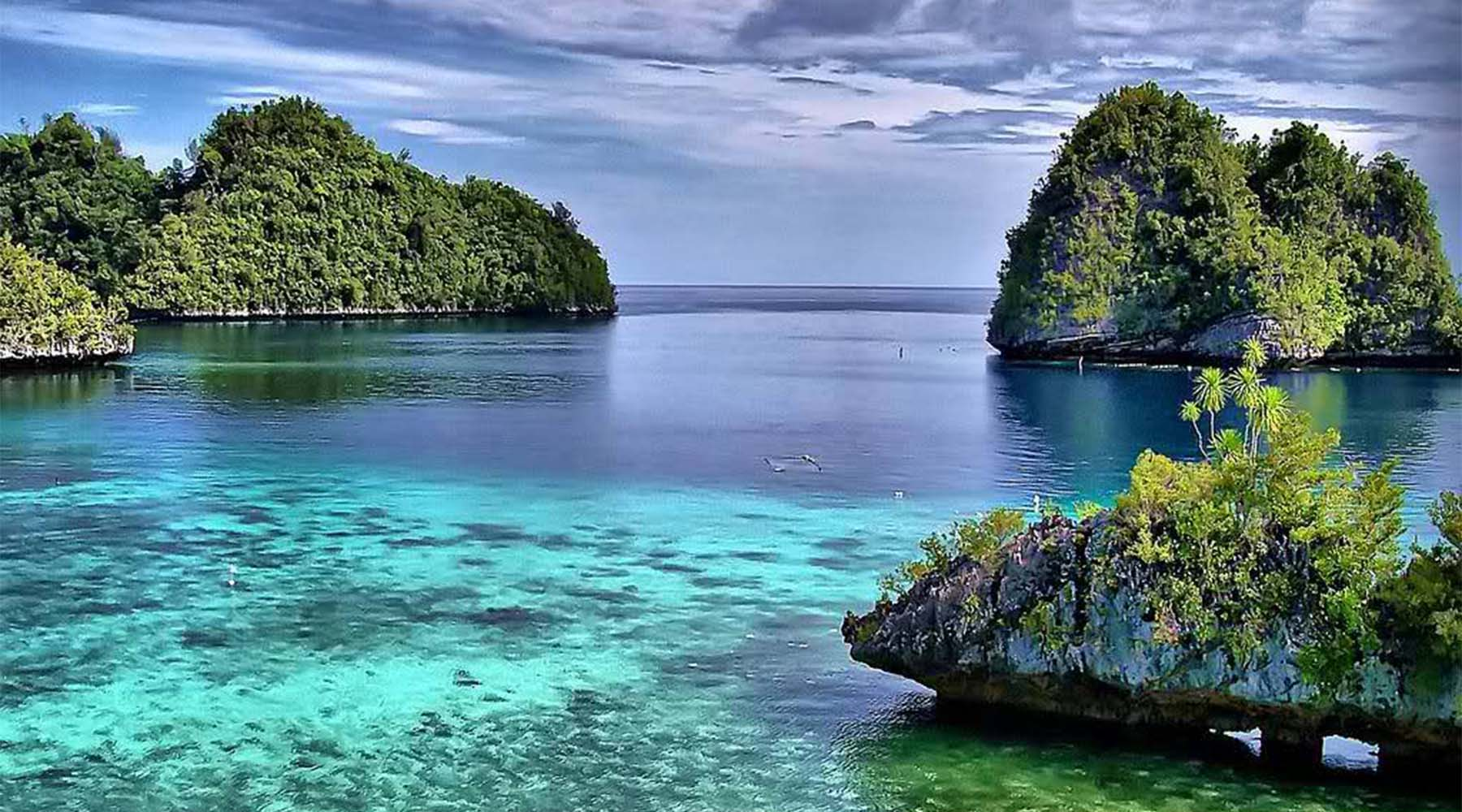 Flooding in the Philippines
GIS in Water Resources Engineering Term Project Presentation
Jonathan David D. Lasco
Cover photo: http://www.palawanresortshotels.com/el-nido-palawan-the-philippines-hidden-paradise/
General objective
To apply GIS principles in discussing flooding in the Philippines
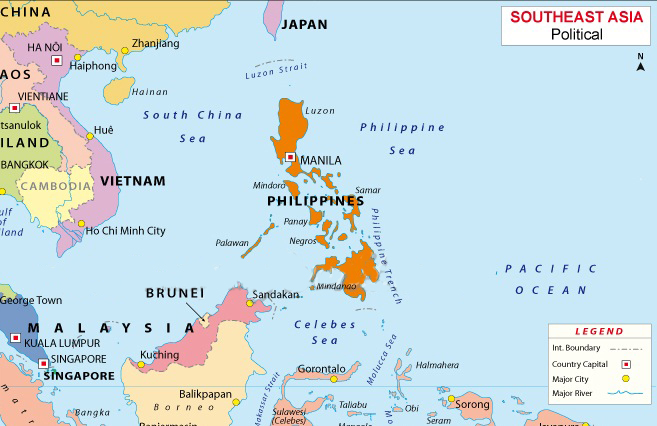 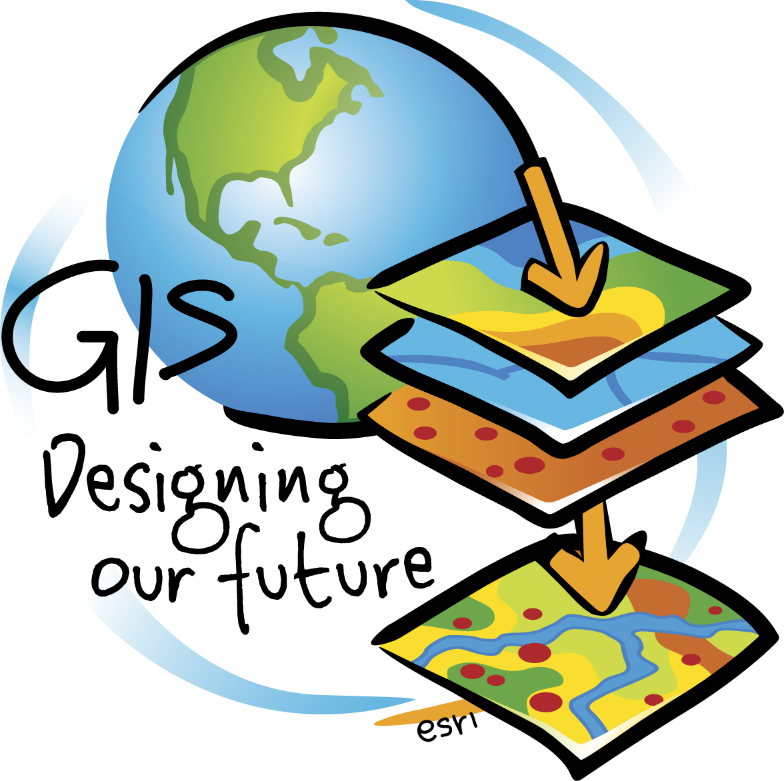 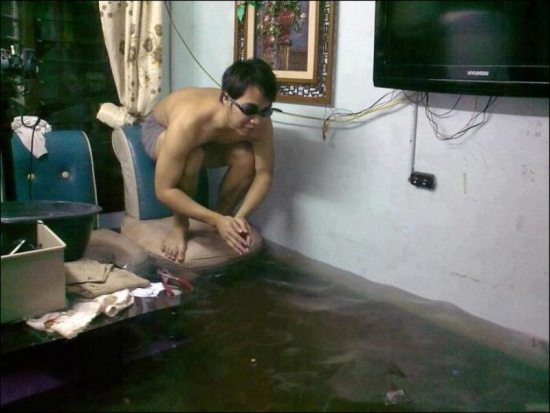 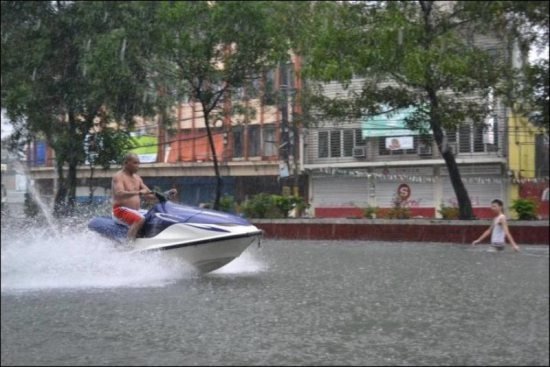 Filipinos can remain upbeat during floods…
Source: http://en.rocketnews24.com/2012/08/12/filipinos-remarkably-upbeat-during-massive-flood/
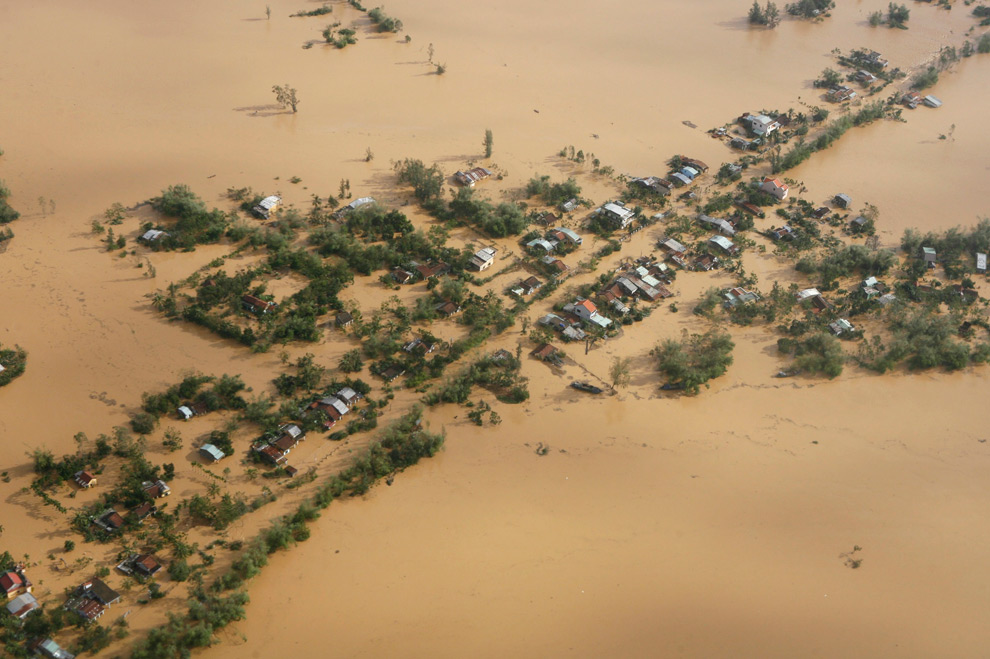 But being upbeat doesn’t solve the problem!
http://www.boston.com/bigpicture/2009/09/typhoon_ketsana_ondoy.html
Specific objectives
Discuss the current flood forecasting system of the Philippines
Conduct terrain analysis of Luzon
Map the land cover variation of the Philippines
Perform watershed delineation of a selected river basin in Luzon
Prepare a HEC-HMS Hydrologic model in the selected river basin
Validate the HEC-HMS model using historical streamflow data
Recommend future work in the Philippines
Flood forecasting in the Philippines
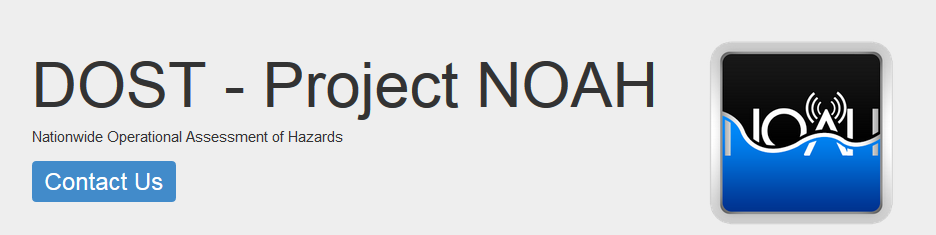 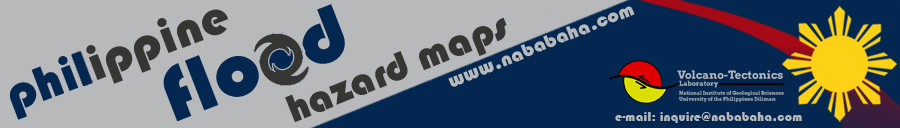 Flood forecasting in the Philippines
Director of Project NOAH: Alfredo Mahar F. Lagmay
Terrain analysis of Luzon
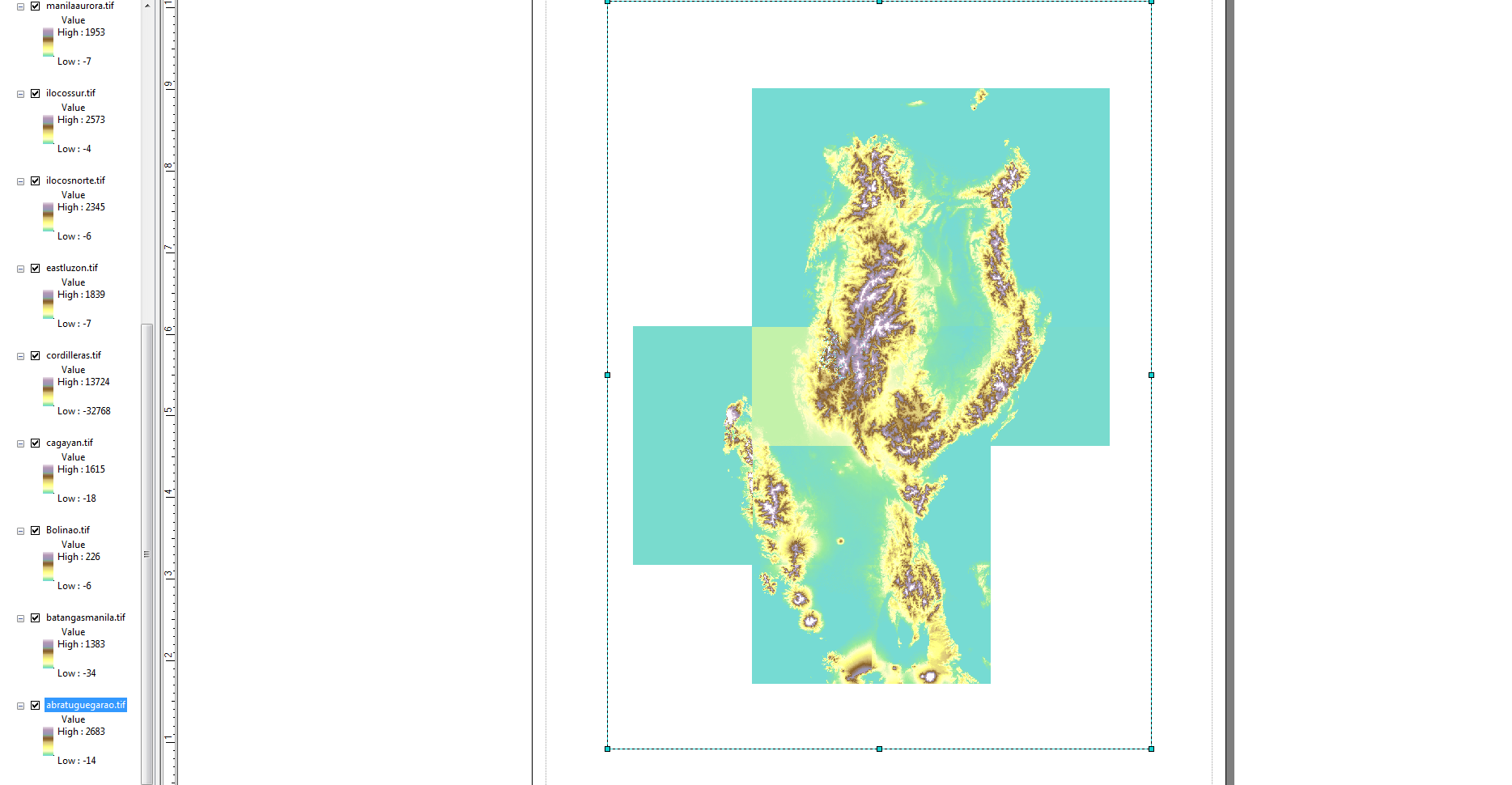 Fifteen individual DEMs were obtained from SRTM
Problem: Result is not a coherent DEM
Terrain analysis of Luzon
Solution: Use Mosaic To New Raster tool
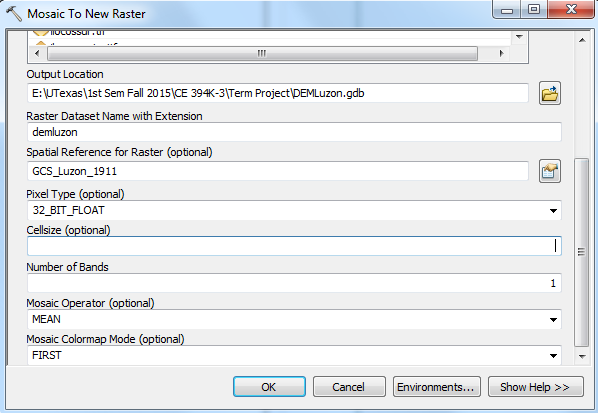 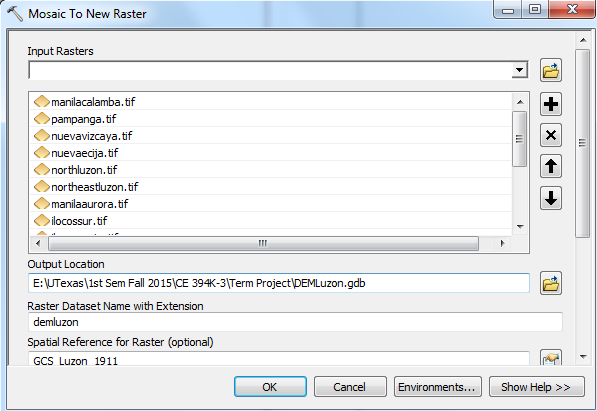 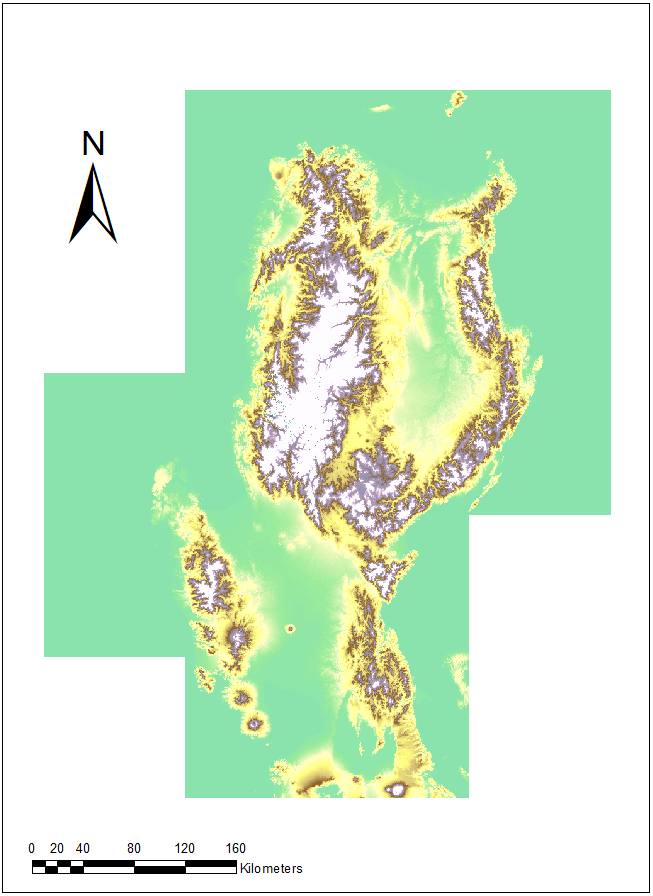 Terrain analysis of Luzon
Result: Coherent DEM of Luzon
Terrain analysis of Luzon
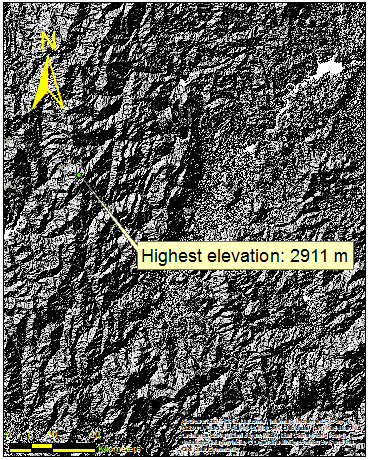 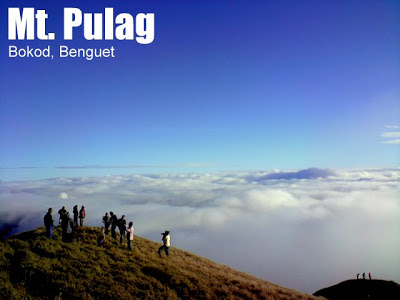 http://www.pinoymountaineer.com/2007/09/mt-pulag-2922.html
Terrain analysis of Luzon
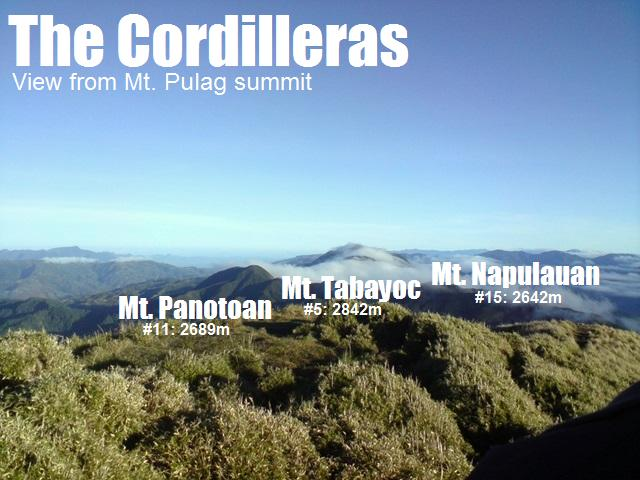 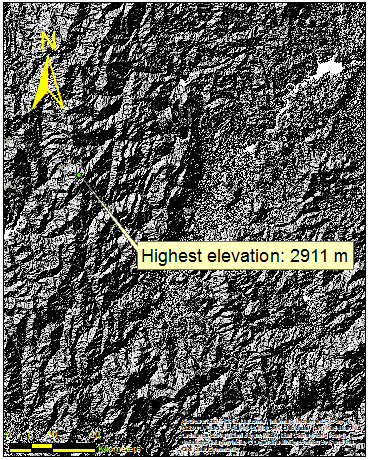 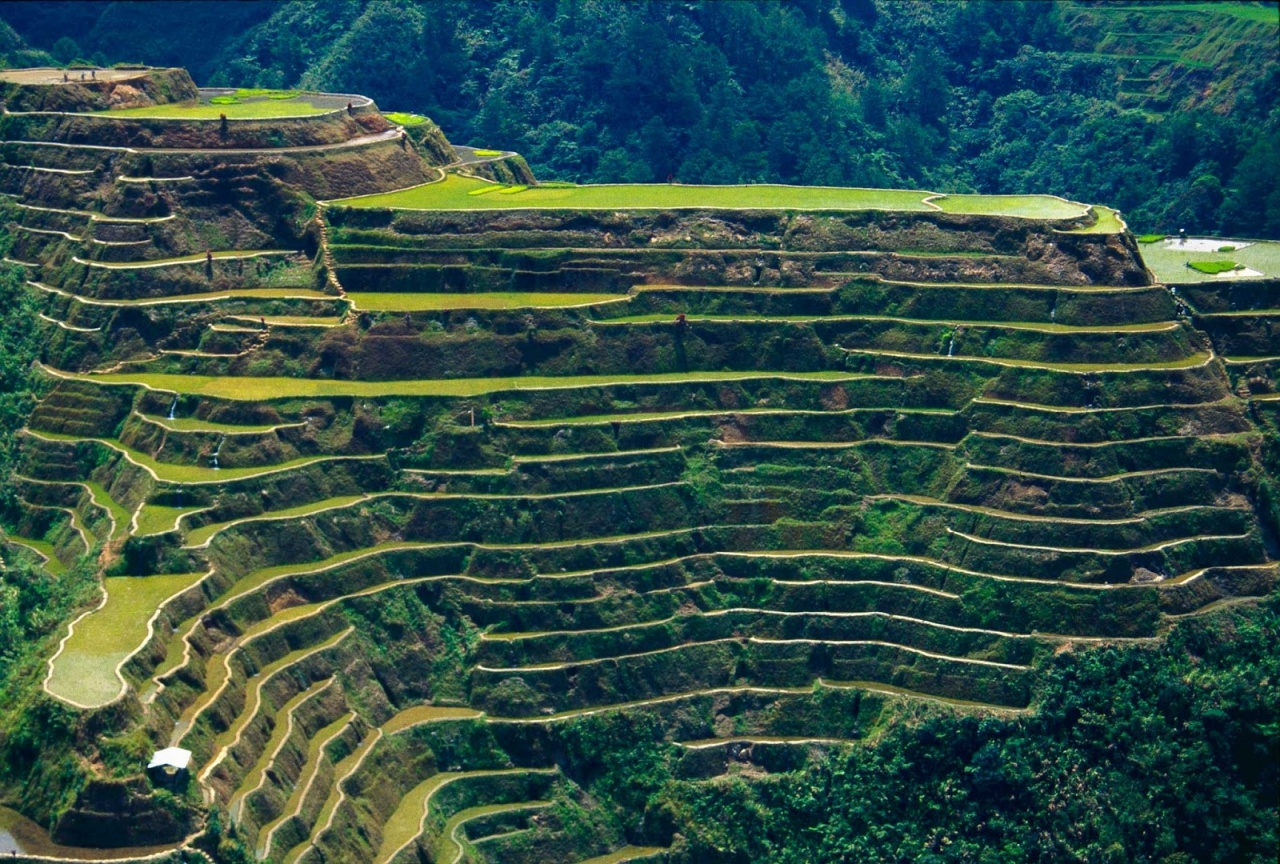 http://www.pinoymountaineer.com/2008/05/cordilleras.html
http://explorewonders.com/wonders/rice-terraces-of-the-philippine-cordilleras
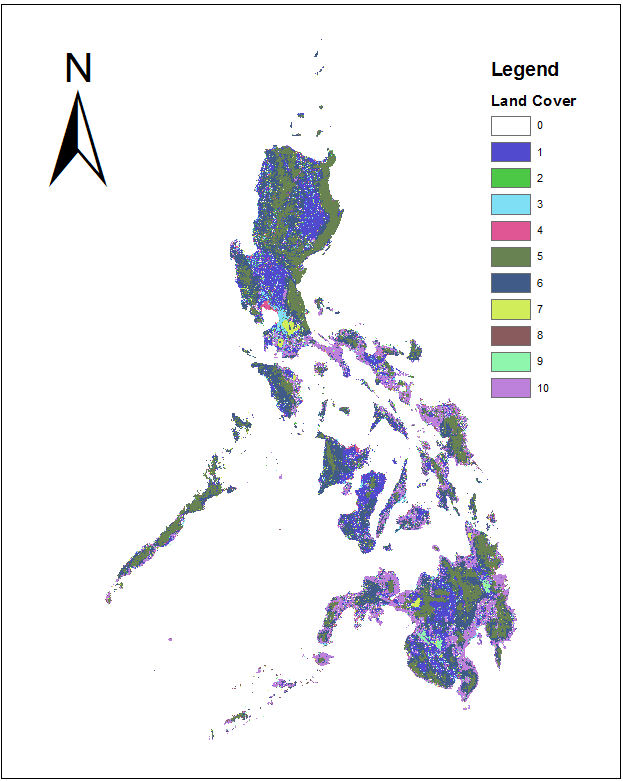 Land use of the Philippines
Acknowledgment: Rodel Lasco and Robert Coombs
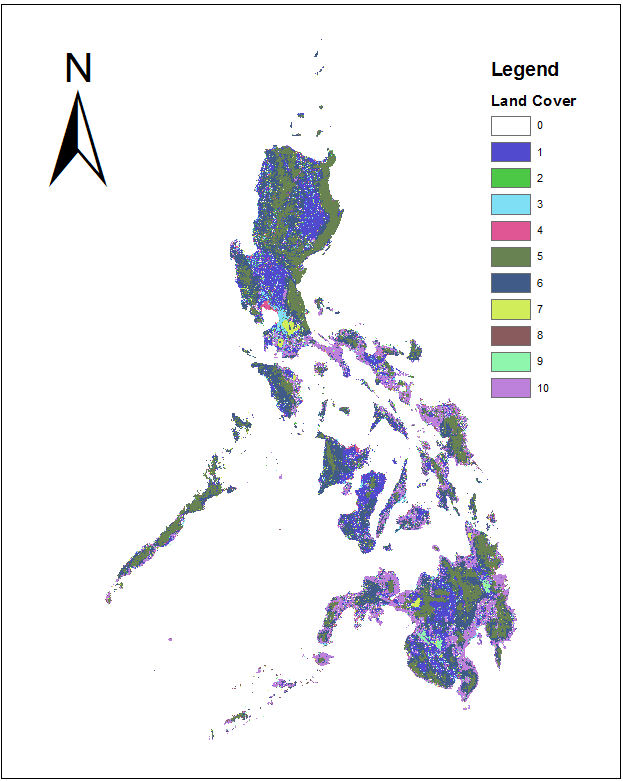 Land use of the Philippines
Acknowledgment: Rodel Lasco and Robert Coombs
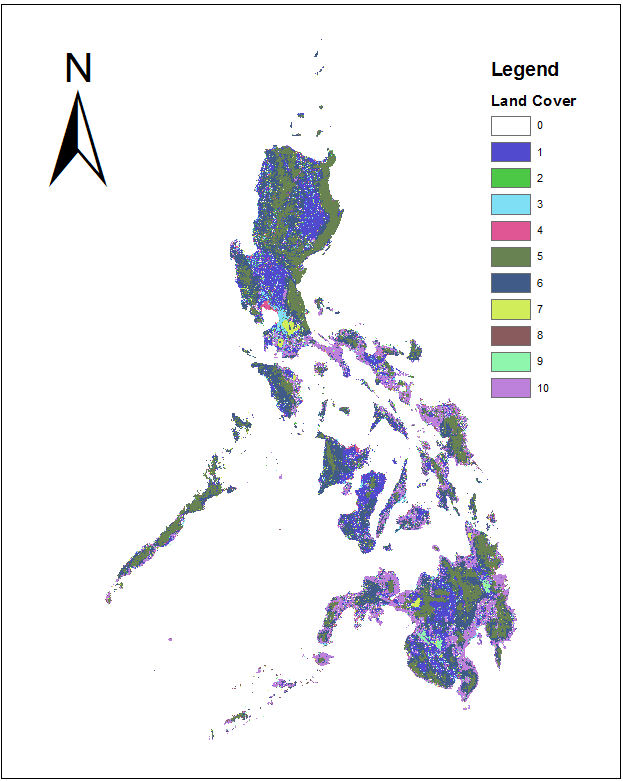 Land use of the Philippines
The Philippines is still an agricultural country.
Pampanga River Basin
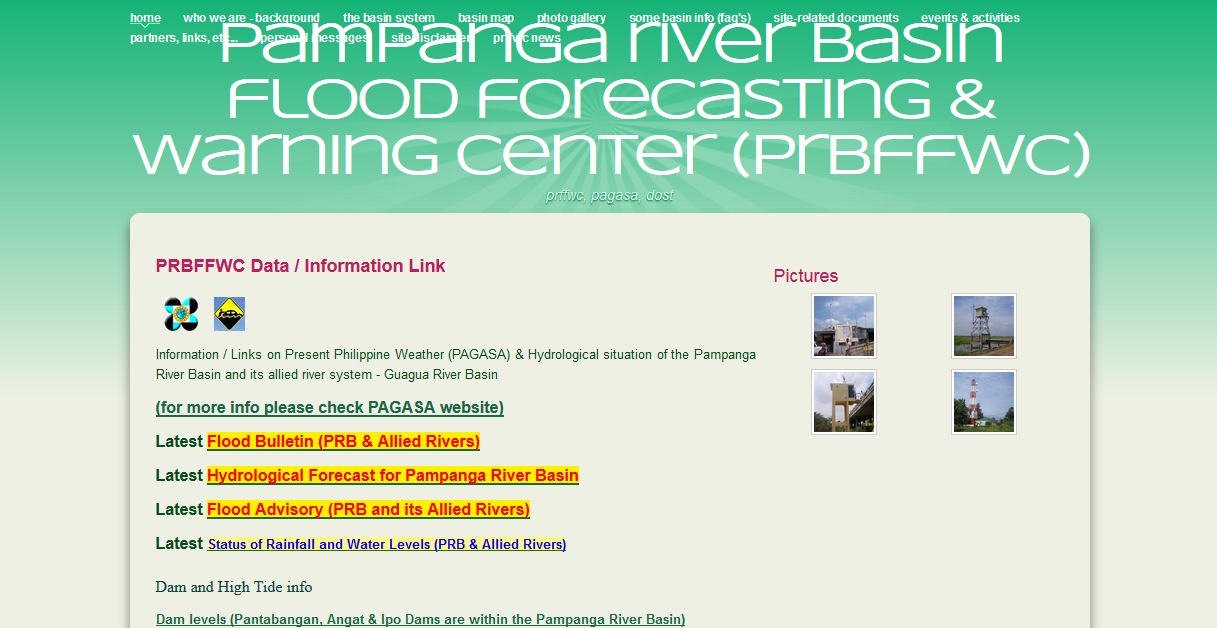 Watershed delineation
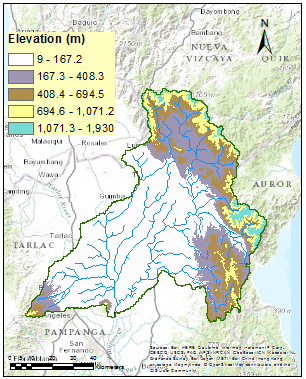 The streams were obtained from HydroSHEDS
Network analysis
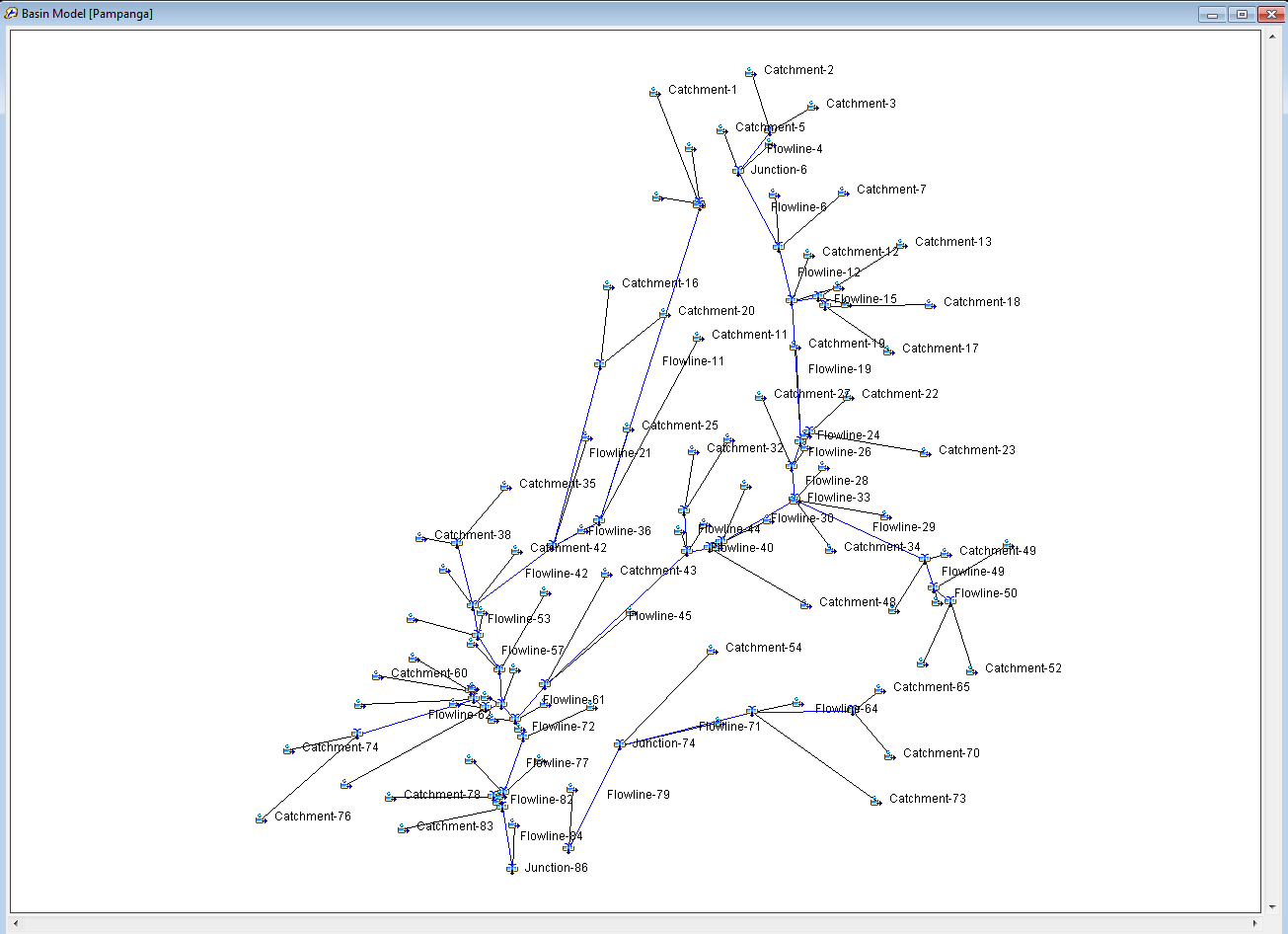 HEC-HMS Model
Acknowledgment: Cyndi Castro
HEC-HMS Model (test)
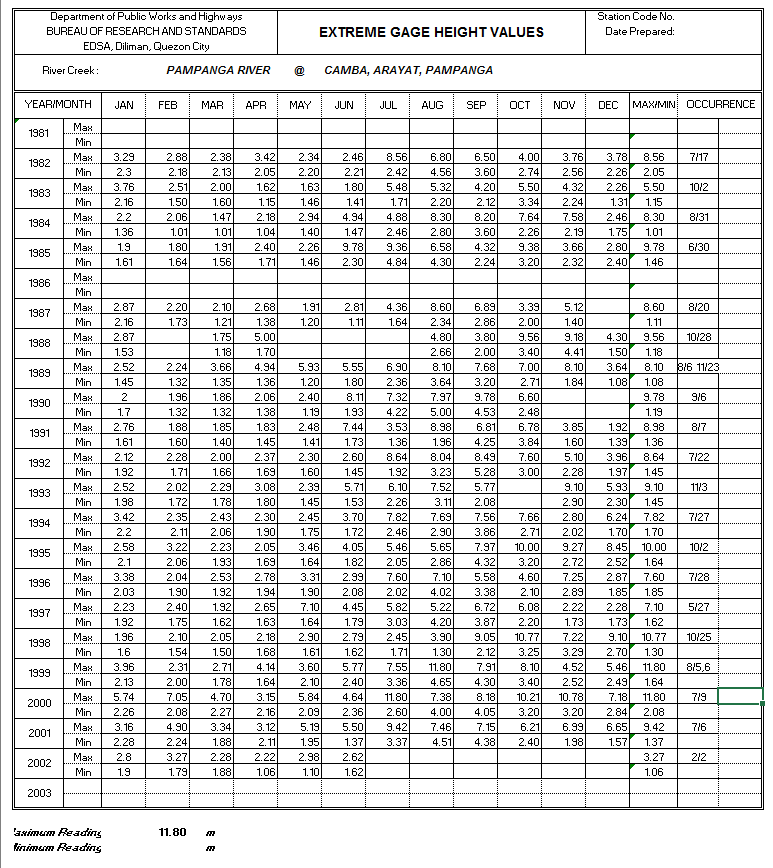 Validation
Using historical daily streamflow data from 1981 to 2002
Acknowledgment: Rodel Lasco and Pamela Tolentino
Future work
Complete the network analysis of Pampanga River Basin
Construct an appropriate meteorological model for the Pampanga River Basin
Simulate significant rainfall events in the basin (e.g. Typhoon Ketsana)
Validate HEC-HMS model using historical streamflow data
Recommendations to the Philippine Government
Organize data sources in the web (e.g. NFIE-Services)
Update the geographic coordinate system of the country 
Develop a higher-resolution DEM
Create a geodatabase for hydrologic elements (e.g. NFIE-Geo and NFIE-River)
Develop a better flood response and flood warning system (e.g NFIE-Response)
Promote open sharing of data sources (e.g. HydroShare)
Acknowledgment
David Maidment and David Tarboton
Rodel Lasco, Pamela Tolentino, Robert Coombs, Edwin Combalicer, Glenn Tabios, Rafaela Jane Delfino, John Colin Yokingco, Maurice Duka
Cyndi Castro
Ahmad Tavakoly and Michael Follum, ERDC
Jim Nelson and Savannah Keane, BYU
USGS, ESRI
GIS in Water Resources class
MARAMING SALAMAT PO!
Source: http://en.rocketnews24.com/2012/08/12/filipinos-remarkably-upbeat-during-massive-flood/